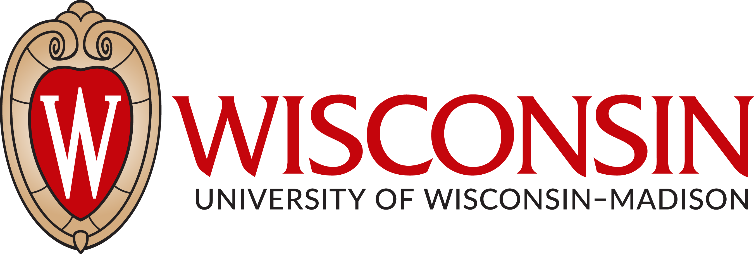 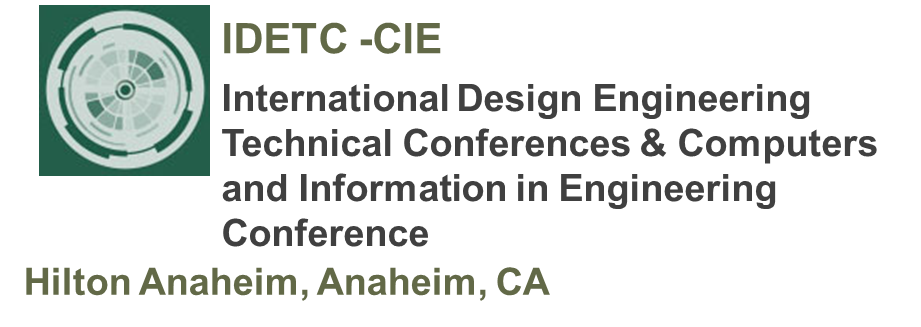 Tutorial 1Learning Topology Optimization Through Examples and Case Studies
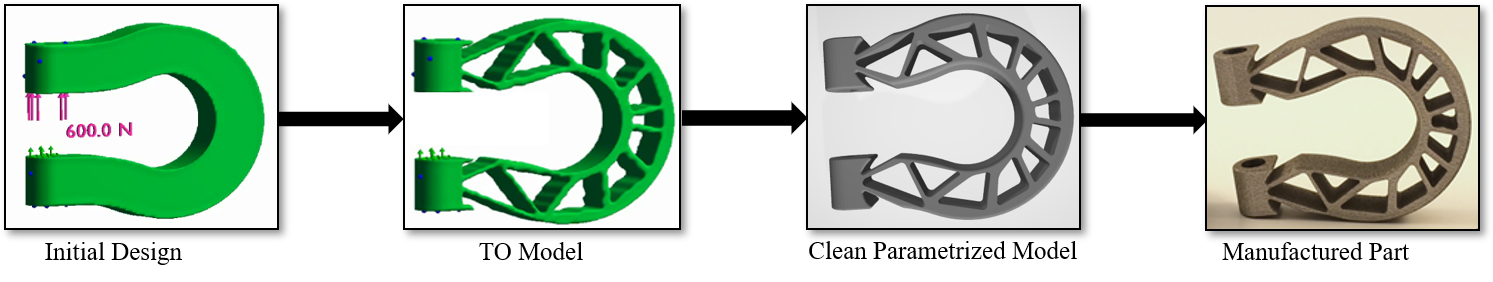 August 18, 2019
Multi-load Design Optimization
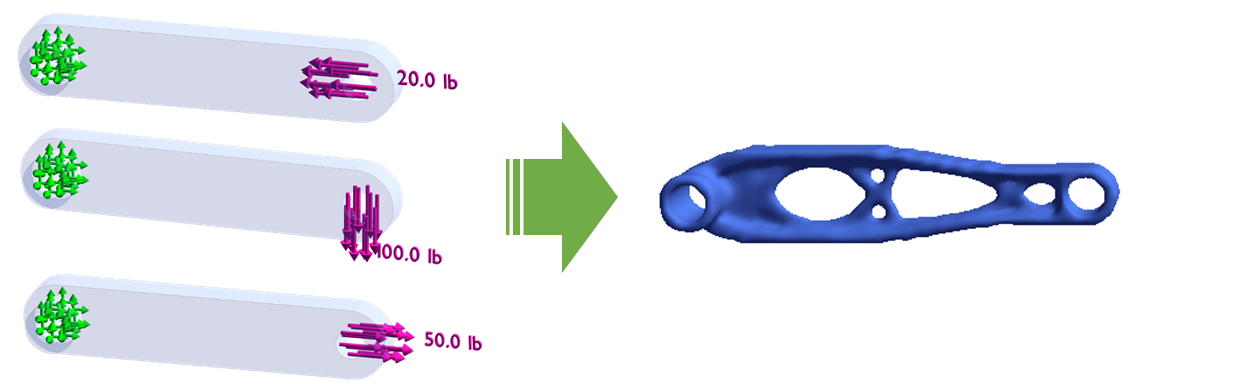 2
Motivation
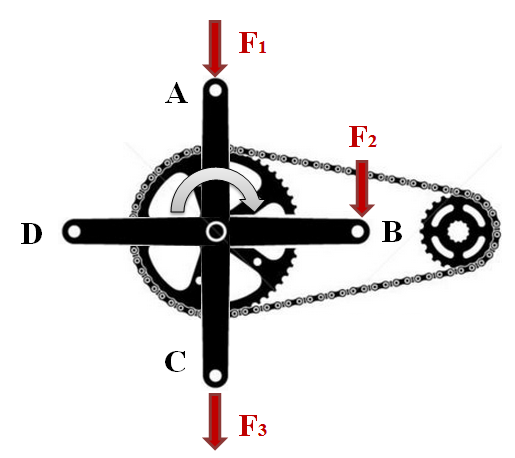 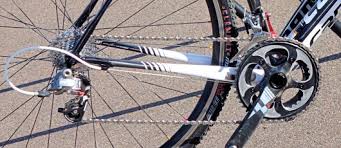 The crank arm subject to multi-load during a pedaling cycle.
How to optimize design w.r.t all loading scenarios?
3
Multi-Load Example
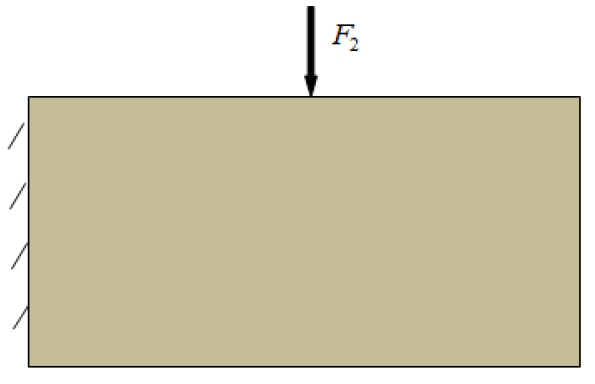 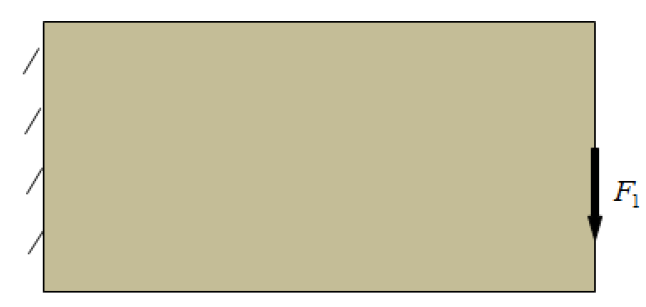 Load 2
Load 1
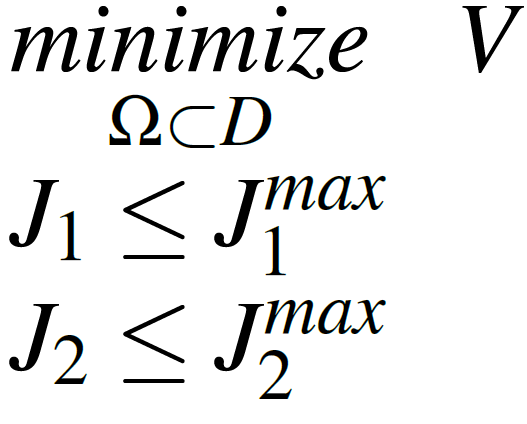 Topological sensitivity for compliance J
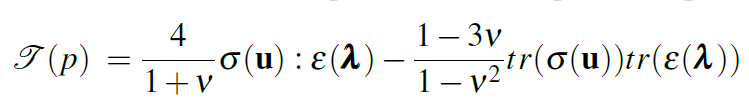 4
Worst -Case
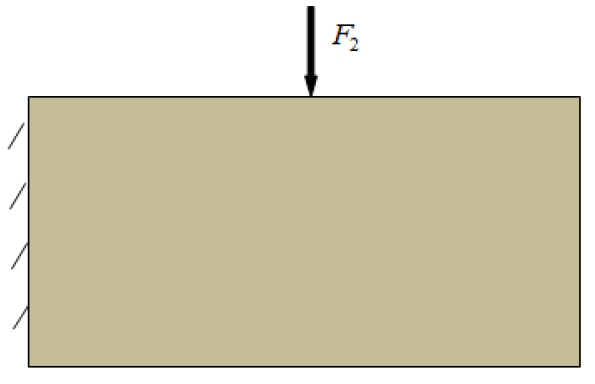 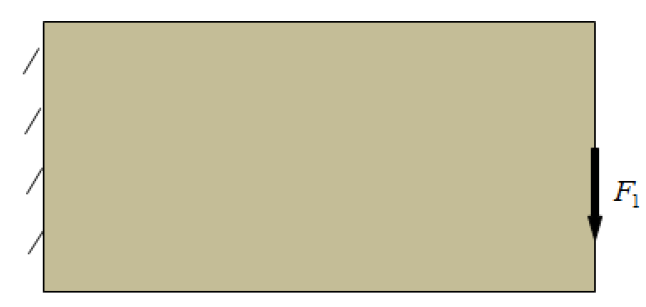 Load 2
Load 1
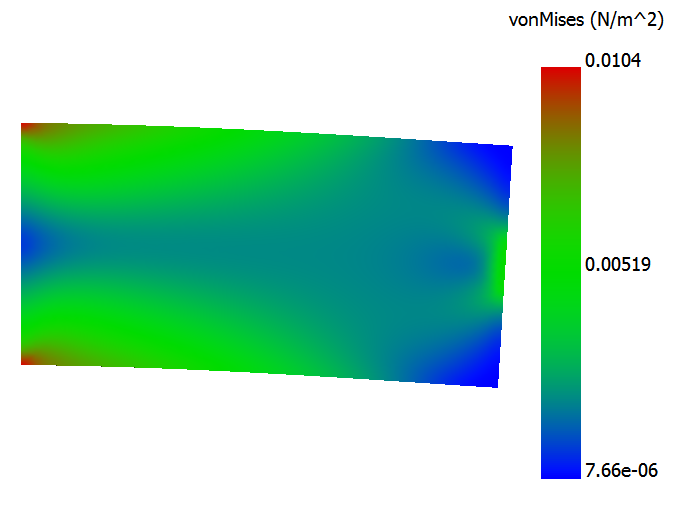 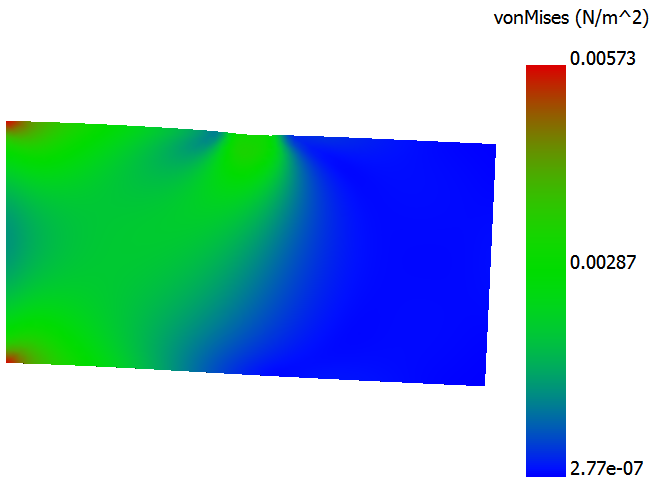 Worst Case!
5
Worst –Case: Load 1
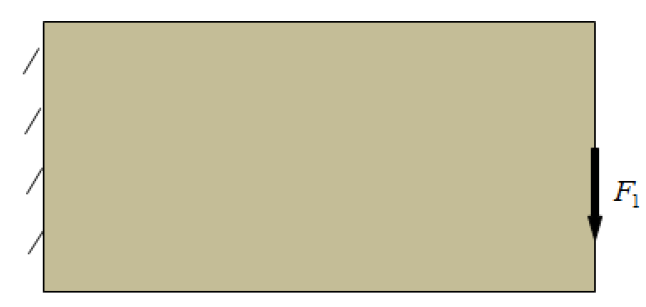 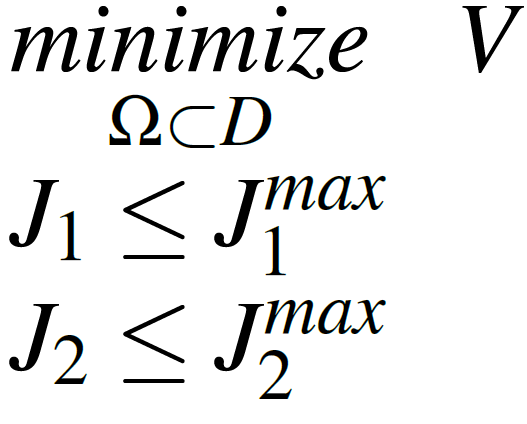 Load 1
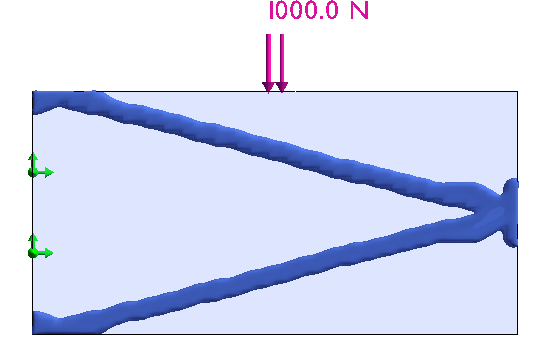 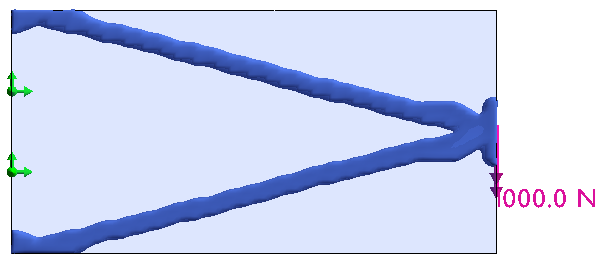 J2=∞
V = 0.17 V0
6
Multi-Load Example
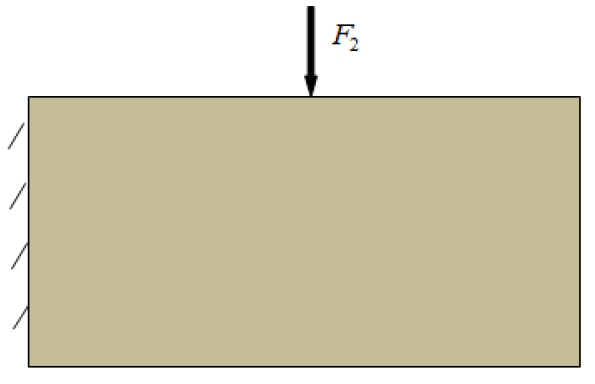 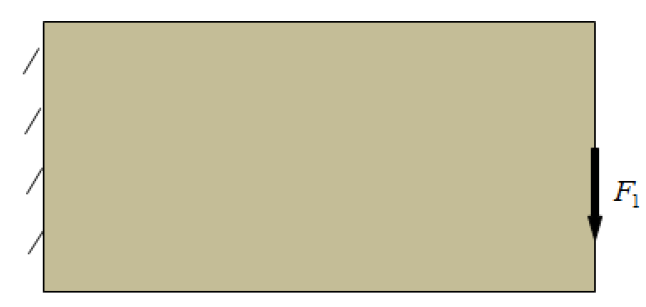 Load 2
Load 1
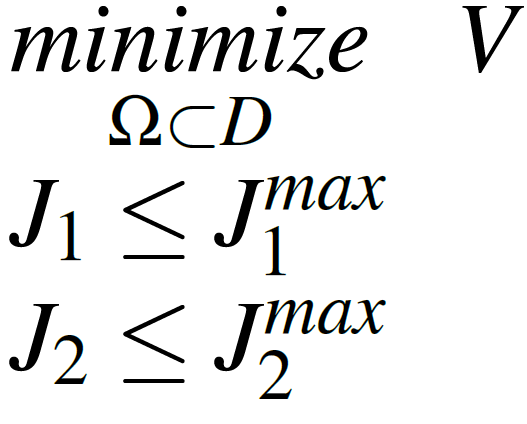 Topological sensitivity for compliance J
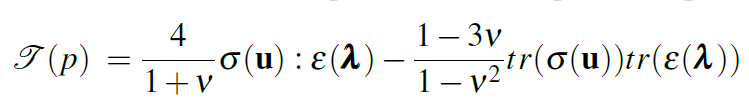 7
Topological sensitivity
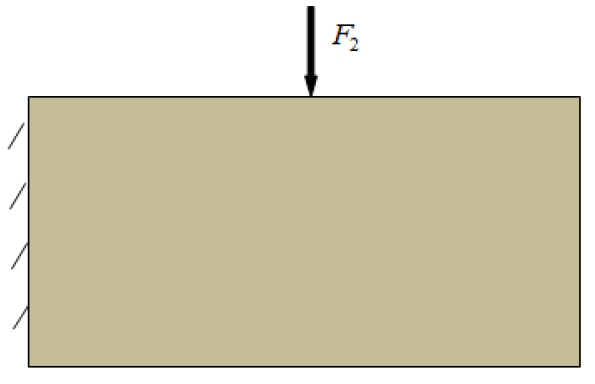 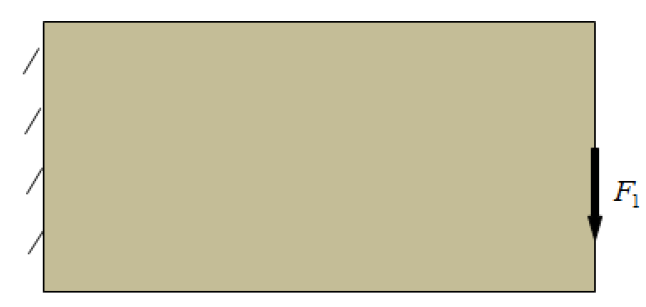 Load 2
Load 1
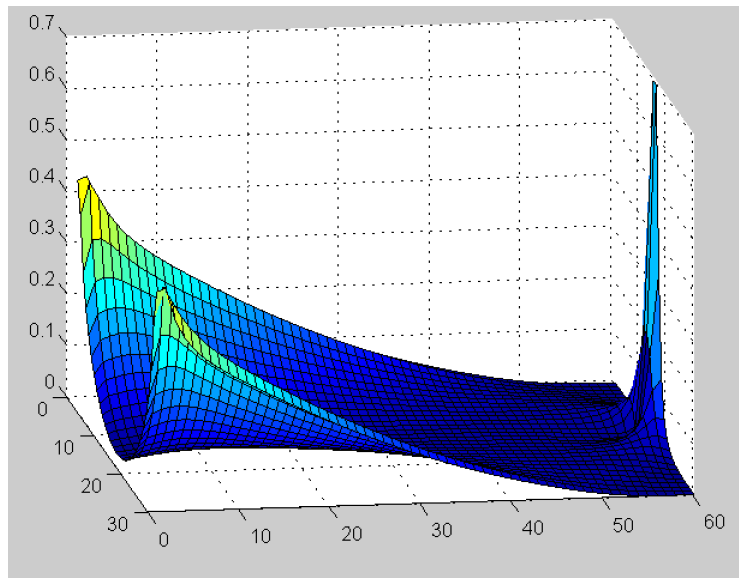 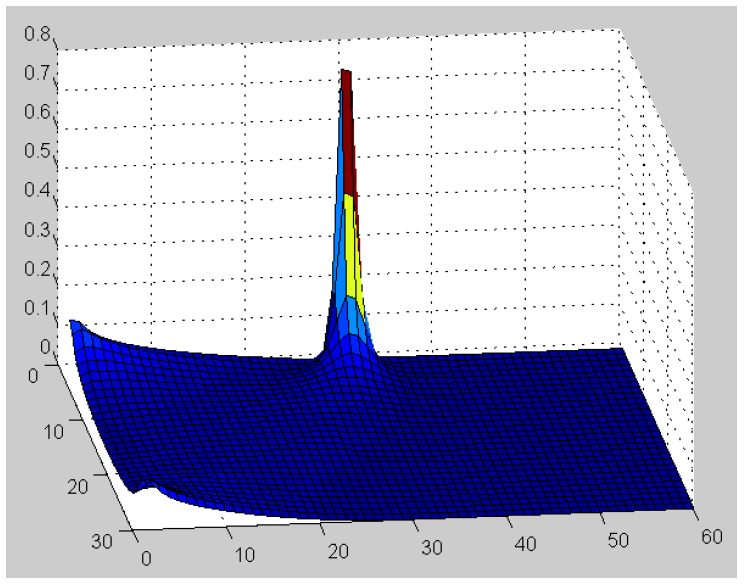 8
Averaging Sensitivity Fields
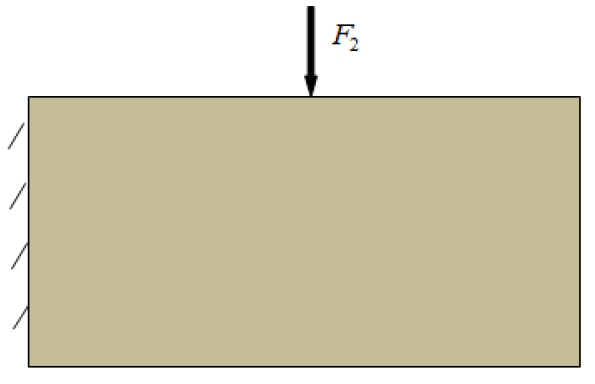 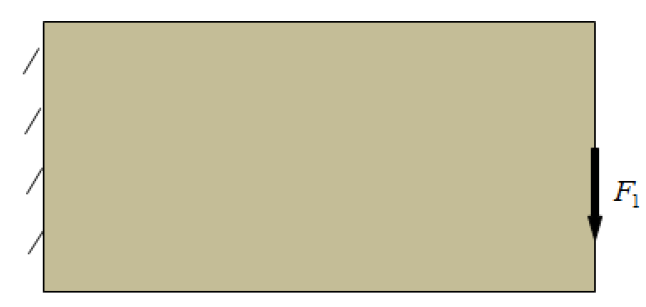 Load 2
Load 1
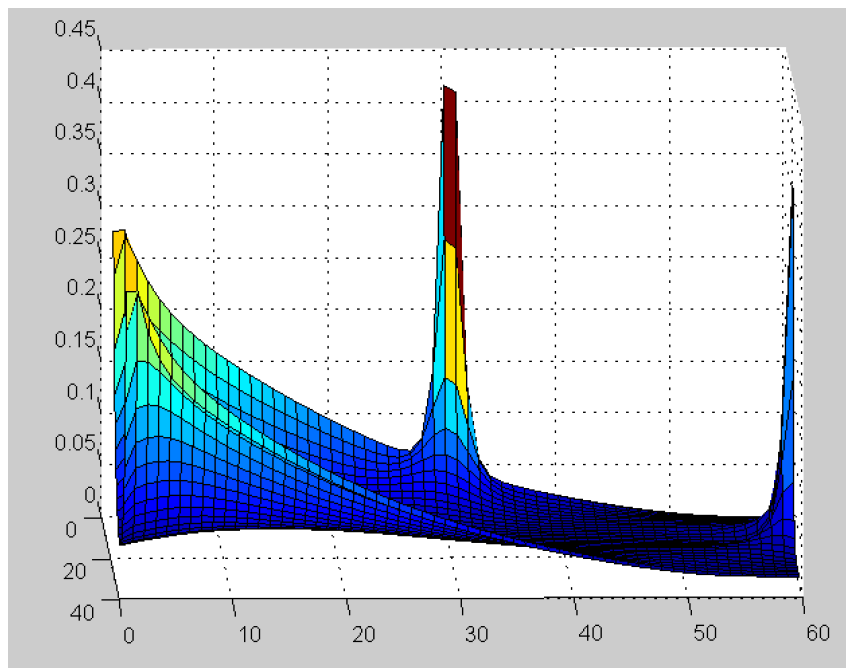 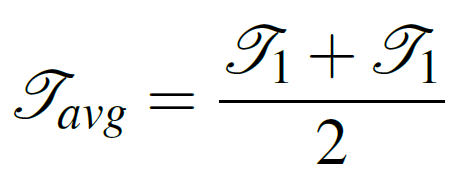 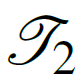 9
Adaptive Weighting
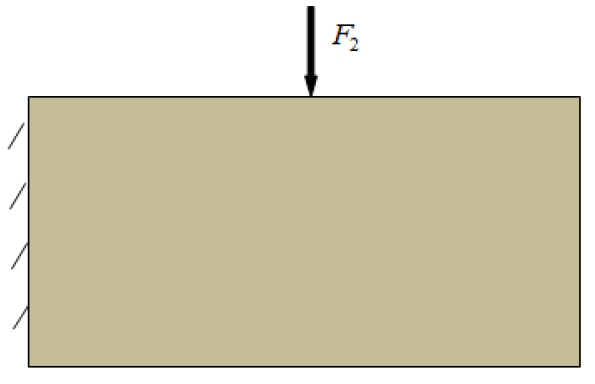 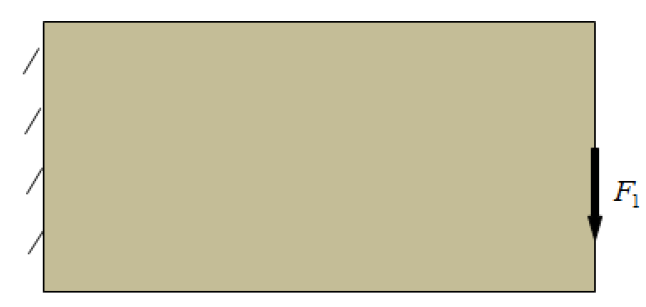 Load 2
Load 1
Weighting
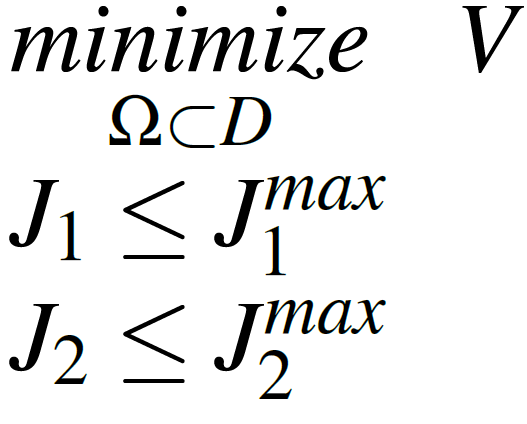 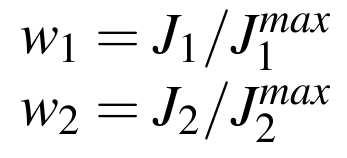 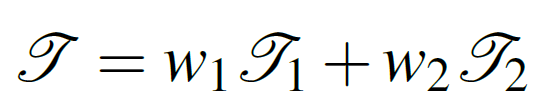 More restrictive!
10
Linear Adaptive Weighting
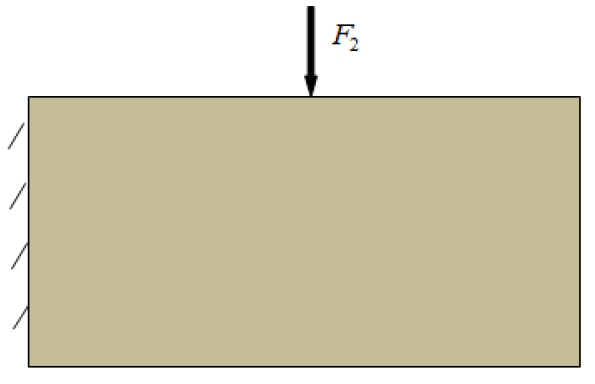 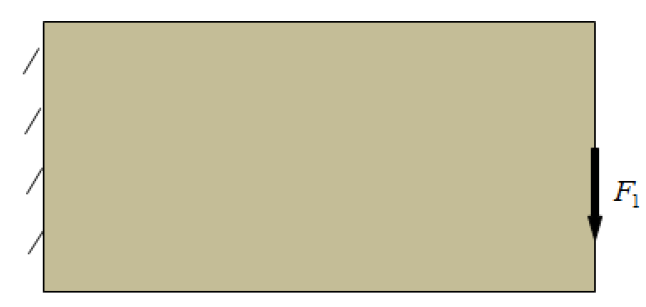 Load 2
Load 1
Weighting
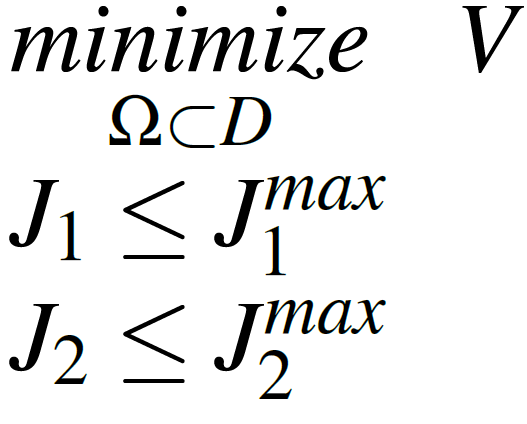 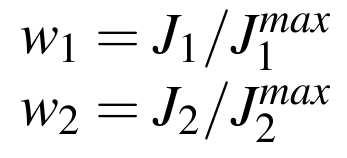 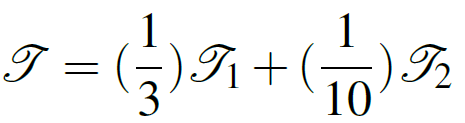 More restrictive!
11
Linearly Weighting TS
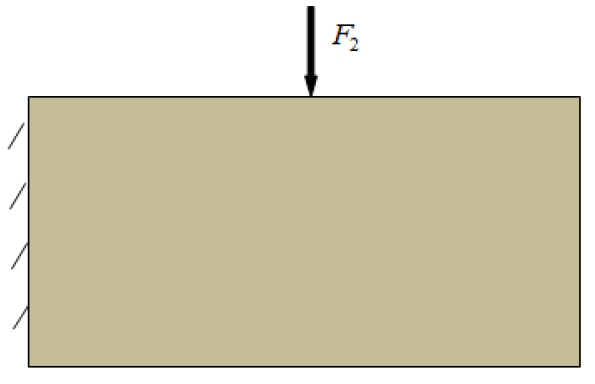 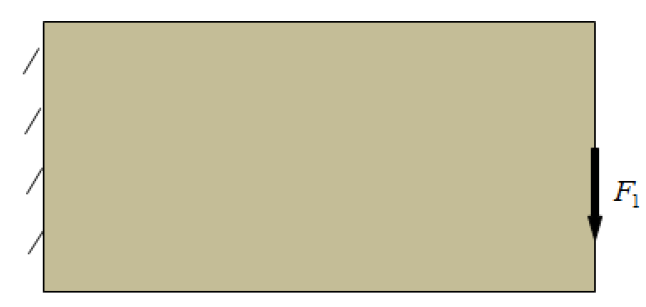 Load 2
Load 1
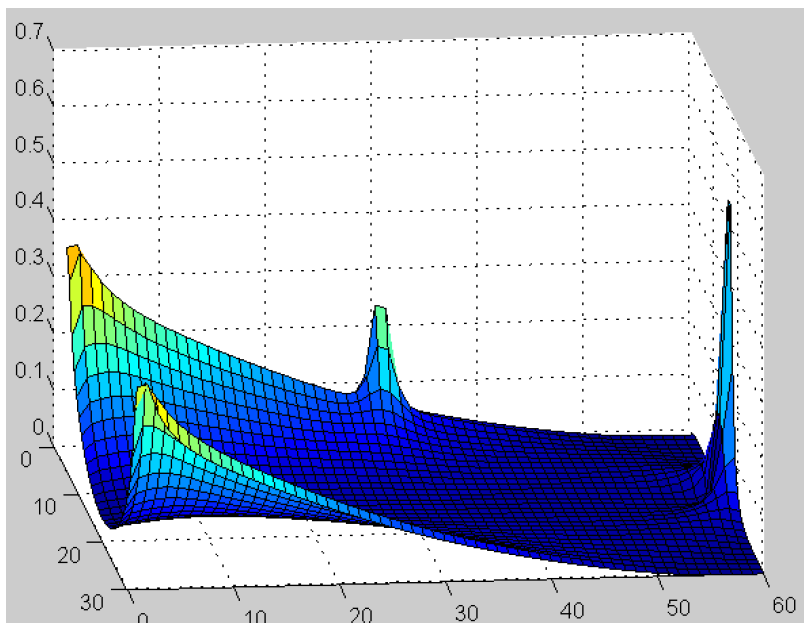 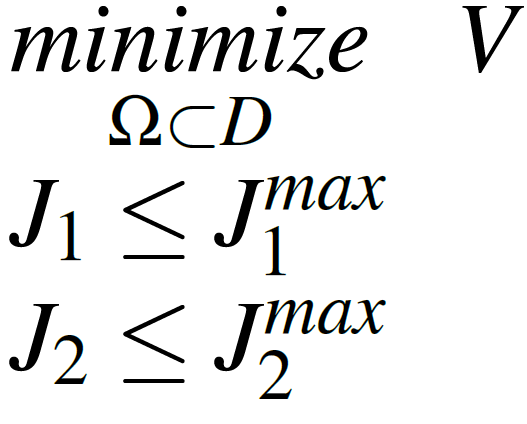 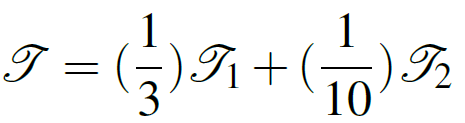 12
Crank Arm Case Study
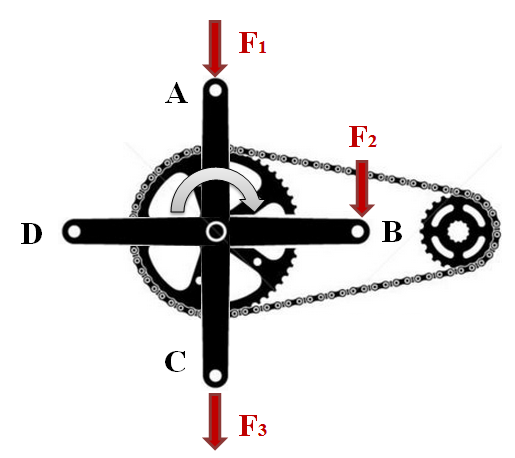 FEA
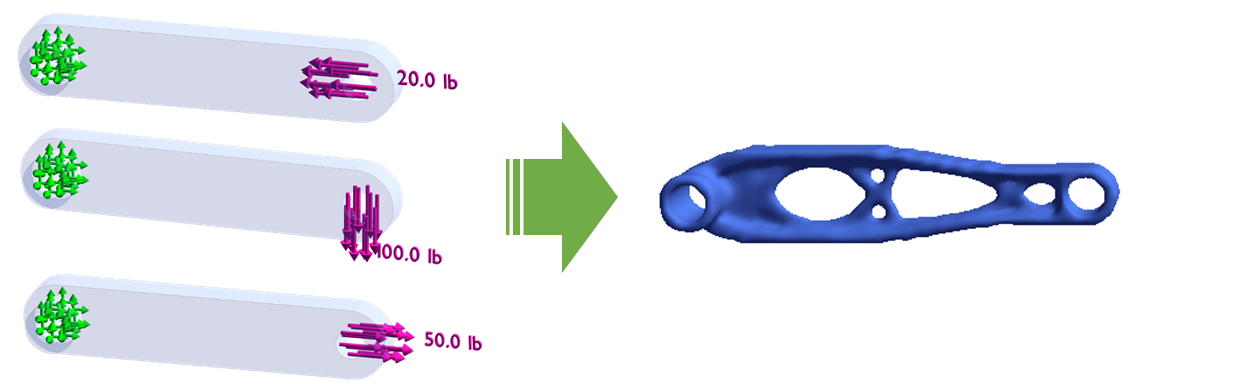 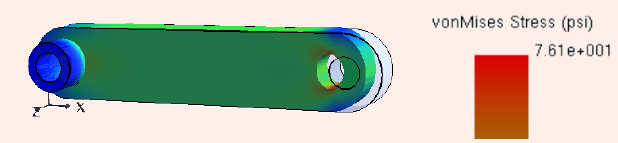 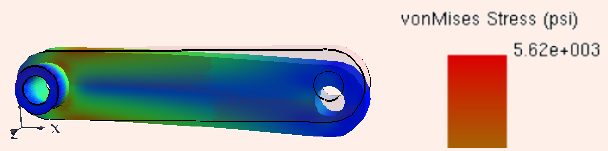 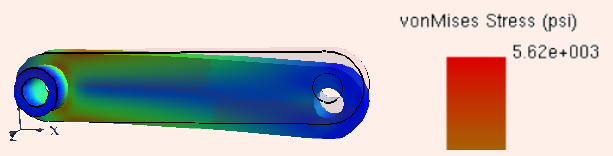 13
Crank Arm Case Study
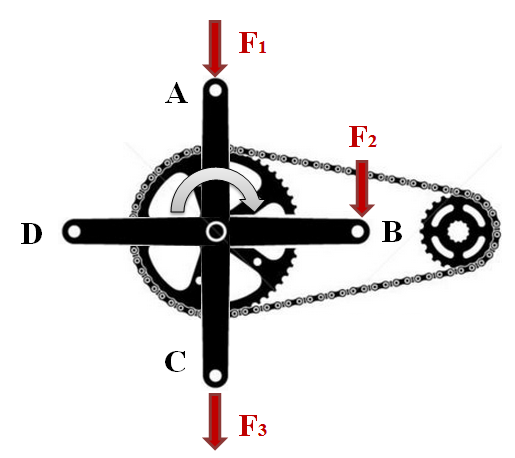 Optimized (each load)
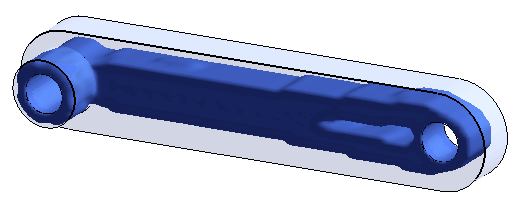 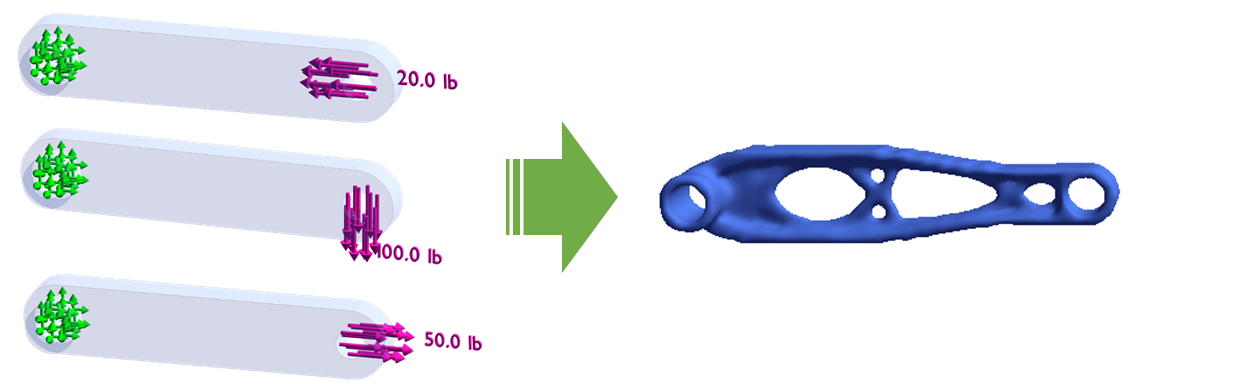 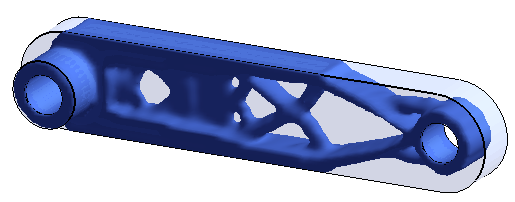 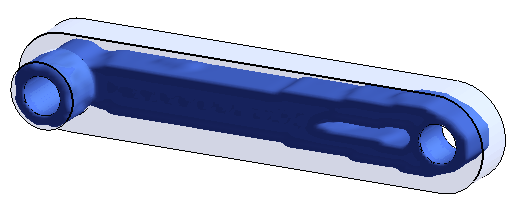 14
Crank Arm Case Study
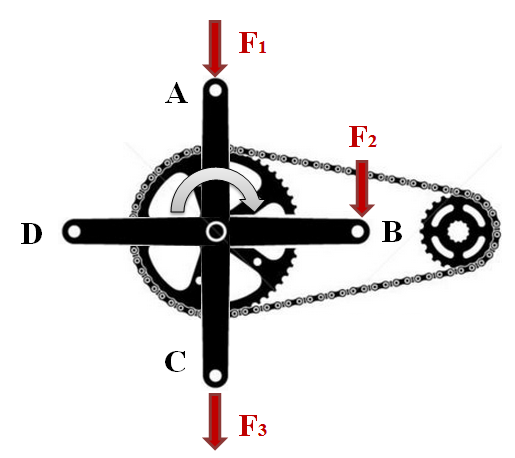 Optimized (all loads)
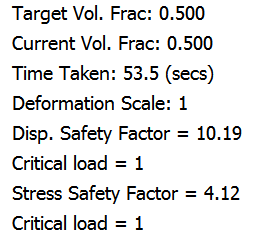 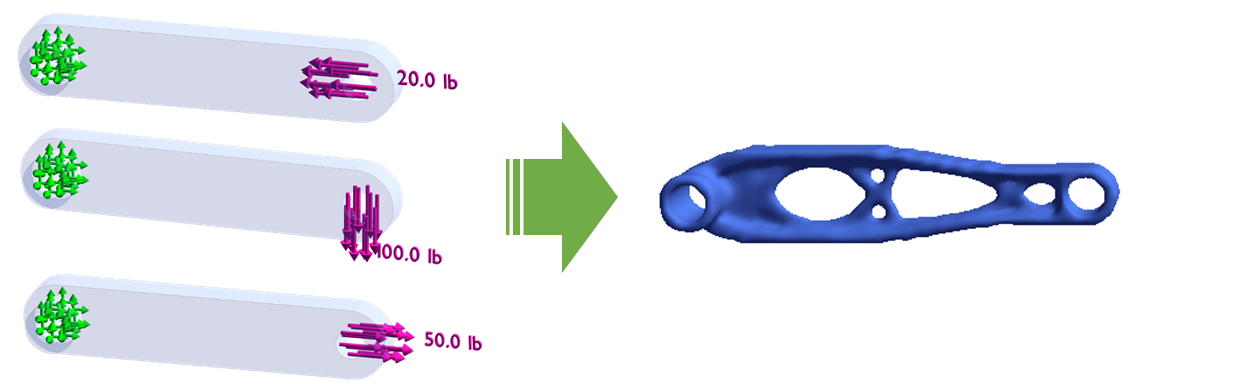 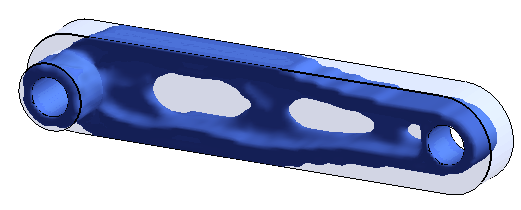 15
Crank Arm Case Study
Post-optimization
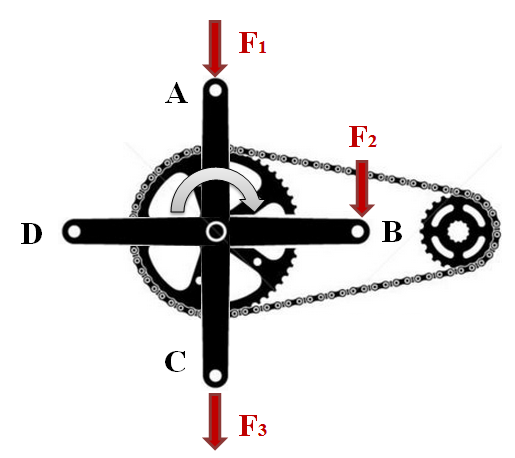 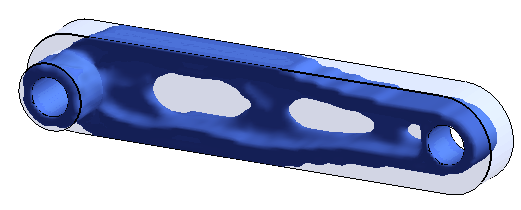 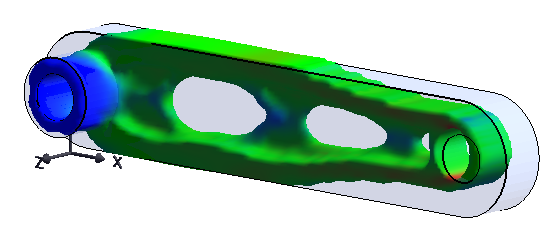 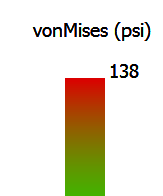 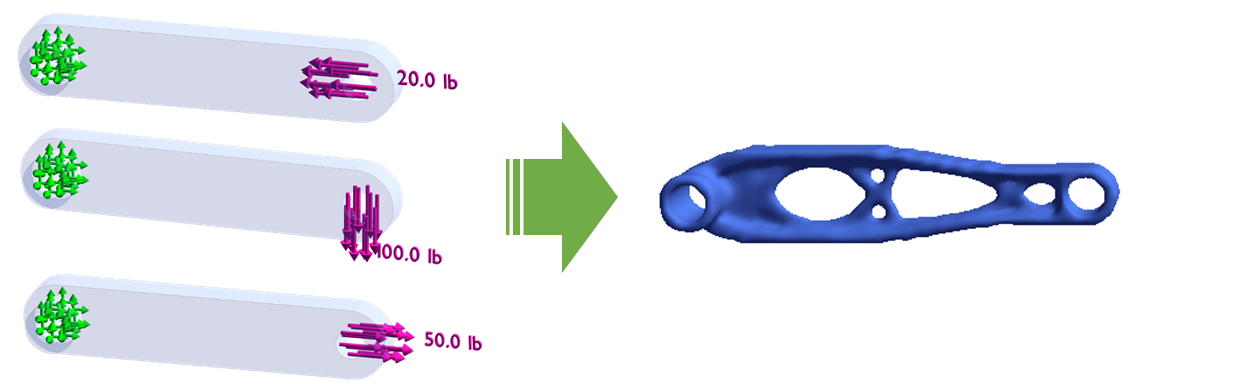 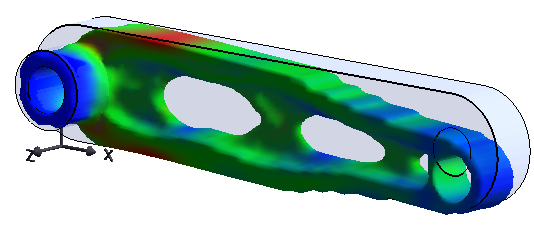 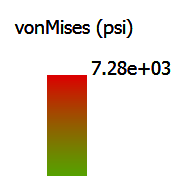 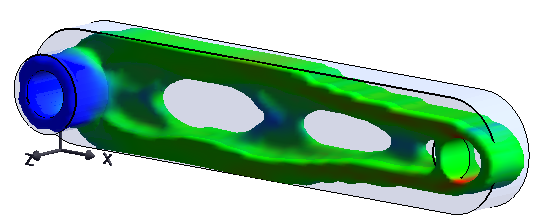 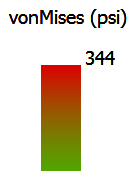 16